Jack Liddle
University of Leeds
Melbourne Pedestrian CountsWhat do have? What can we do with this?
What do we have?
91 locations.
Hourly pedestrian count at each location.
Between 2019 and 2023.
Not all sensors on at the same time.
Over 4 million records in total.
Examine the distributions
Count data: Implies Poisson statistics.
Dimensional reduction
Can we see a set of usage behaviours?
Clustering
Can we group the behaviours together?
We do have the location names to guide us!
Forecasting
Can we build forecasting models?
Highly seasonal data.Days/Weeks/Years.
What resolution to work at?
Hours / Days / Weeks?
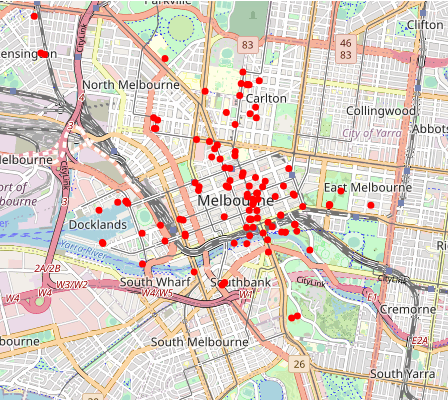 https://github.com/jackliddle/melbourne-timeseries
Reduction of dataCan we see a set of usage behaviours?
Urban Usage Space
Put all the locations into one pot.
Aggregate days together.
No scaling of the data (for now).
Apply Principal Component Analysis.
Look at the different locations in Urban Usage Space.
Transport hubs
As they get busier:
Commuter rushes increase.
Midday behaviour remains flat.
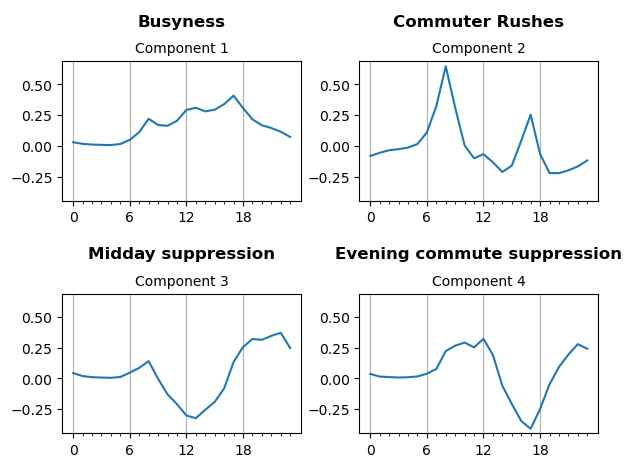 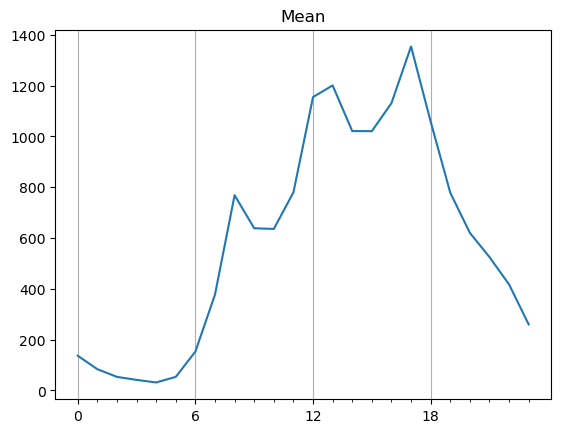 This is a lot more fun/insightful with a rotatable plot